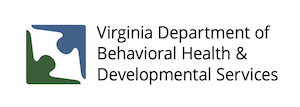 Support Specialist
Lynne Fetter
Updated 3/26/24